Quadratic Equations: Solving by factorising
Intelligent Practice
Silent 
Teacher
Narration
Your Turn
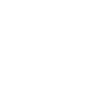 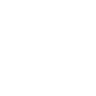 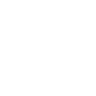 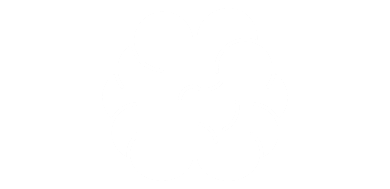 Practice
Worked Example
Your Turn
@j0shmartin
Worked Example
Your Turn
@j0shmartin
@j0shmartin
@j0shmartin